COMUNIÓN NIÑO
Paso a paso:
Coloca  texto sobre ellas. 
Acomoda.
Imprime, recorta y listo!!
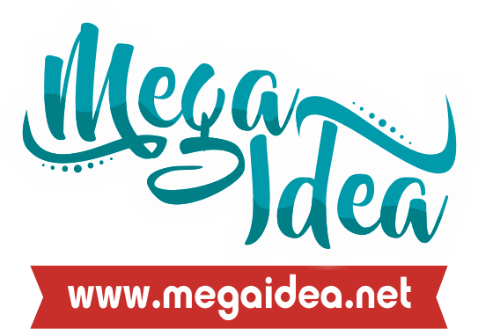 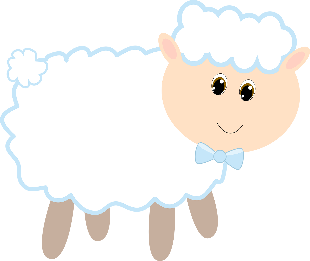 Debes instalar las Fuente/font: A Yummy Apology, BoomerangItalic , Chowderhead, BadDog
Para que los textos te queden  como la Imagen que te muestro Aquí, en las plantillas siguientes puedes modificar todos los textos y adaptarlos como mas te convenga; si algún texto no te entra solo debes achicar el tamaño de letra o si deseas puedes utilizar otro tipo de fuente que te guste más
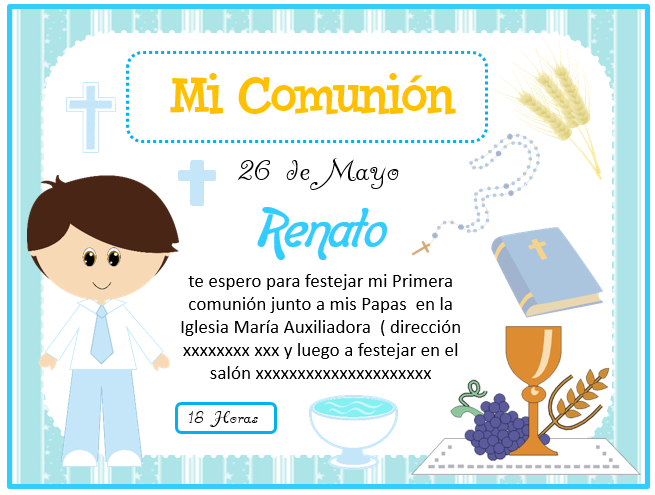 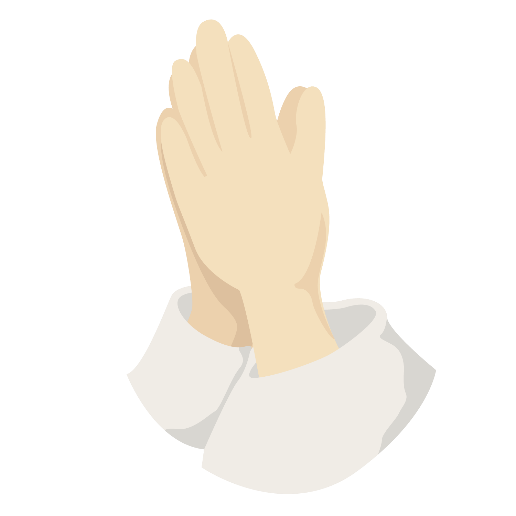 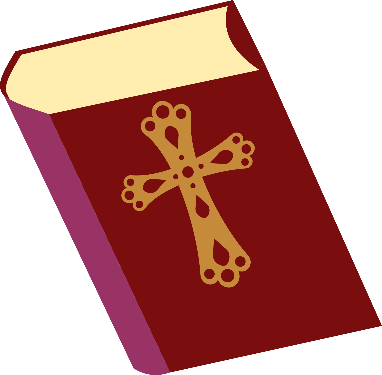 Muestra de la Imagen terminada
Todos los elementos de cada Plantilla están Agrupados, Puedes desagruparlos  haciendo clic en cada plantilla con el botón derecho  y elegís la opción agrupar y la pestaña desagrupar y cambiarlos totalmente si lo deseas: puedes cambiar los colores de  Fondo, cambiar las imágenes, agregar otras…
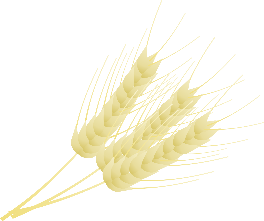 Mi Comunión
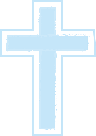 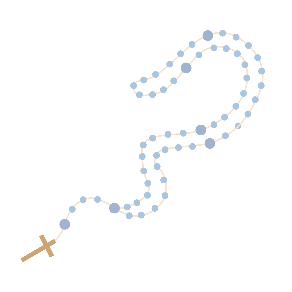 26 de Mayo
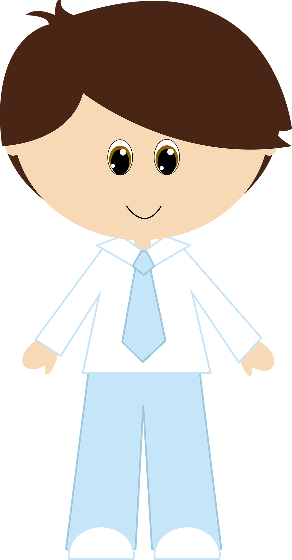 Renato
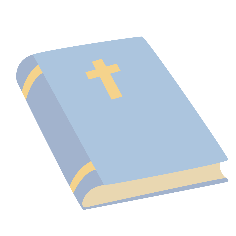 te espero para festejar mi Primera comunión junto a mis Papas  en la Iglesia María Auxiliadora  ( dirección xxxxxxxx xxx y luego a festejar en el salón xxxxxxxxxxxxxxxxxxxxx
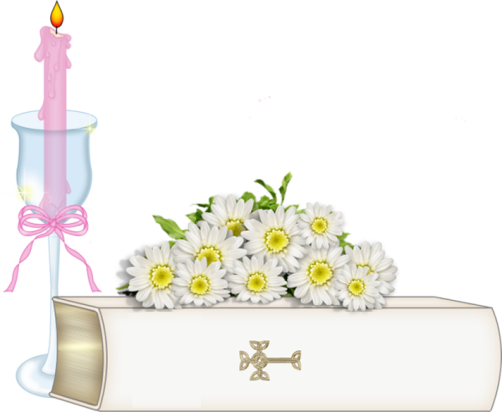 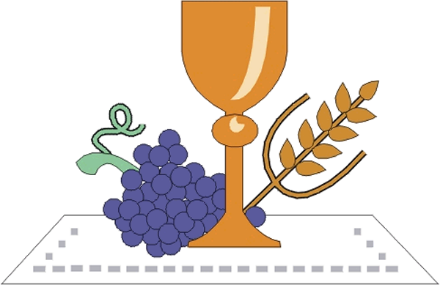 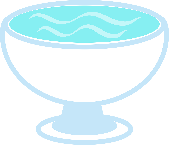 18 Horas
Invitación estilo 1
Para Modificar Solo selecciona el articulo
Click derecho y desagrupar
Invitación Pequeña
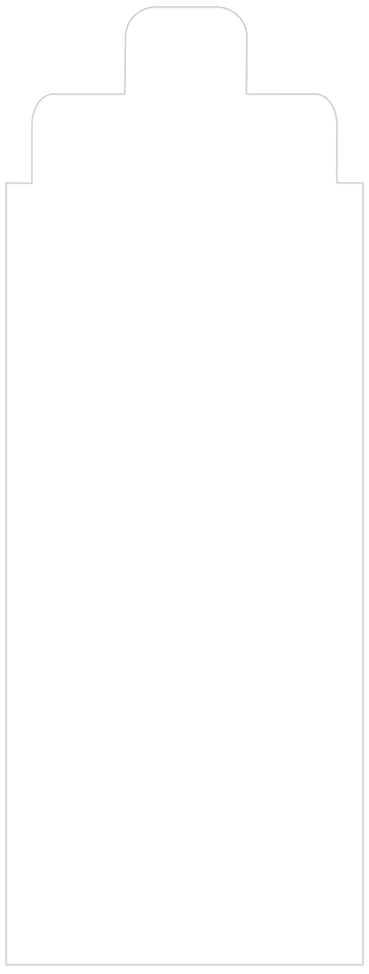 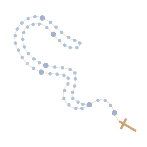 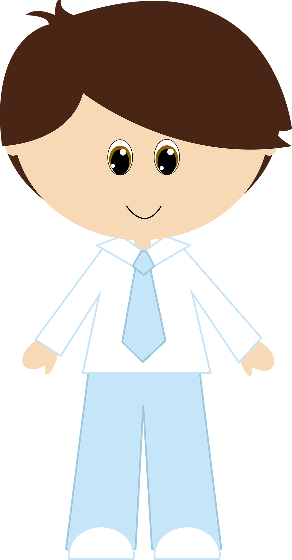 Mi Comunión
Renato
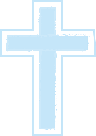 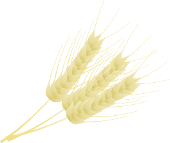 26 de Mayo
te espero para festejar mi Primera comunión junto a mis Papas  en la Iglesia María Auxiliadora  ( dirección xxxxxxxx xxx y luego a festejar en el salón xxxxxxxxxxxxxxxxxxxxx
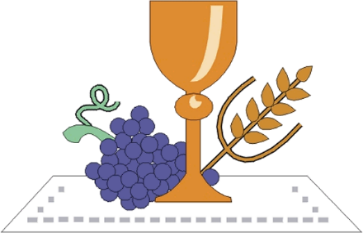 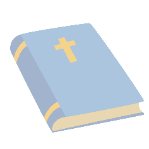 18 Horas
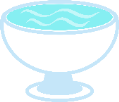 Gracias por compartir conmigo este día tan especial en que recibo a Jesús en mi corazón
Para Modificar Solo selecciona el articulo
Click derecho y desagrupar
Renato
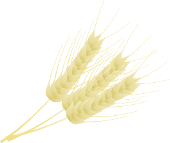 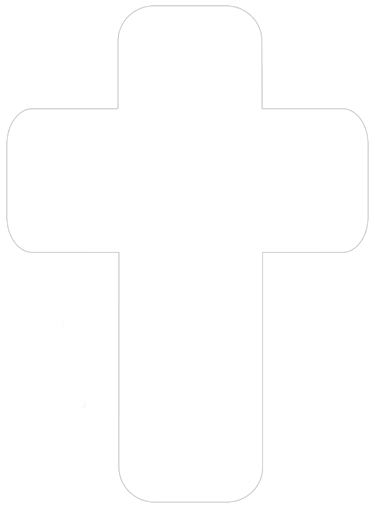 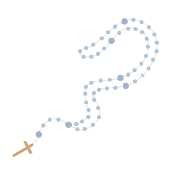 Mi Comunión
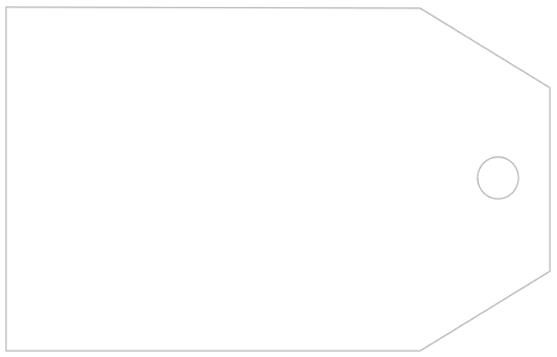 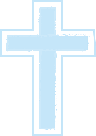 Renato
Renato
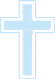 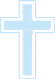 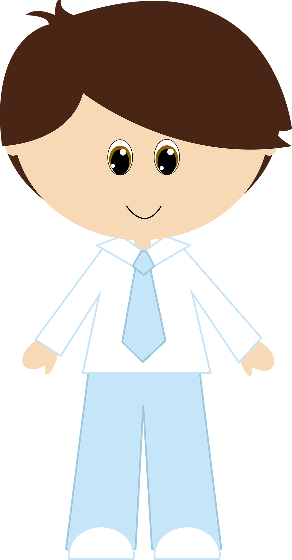 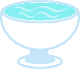 Gracias por  festejar Conmigo
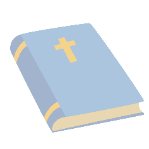 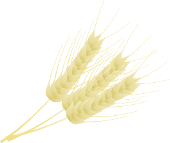 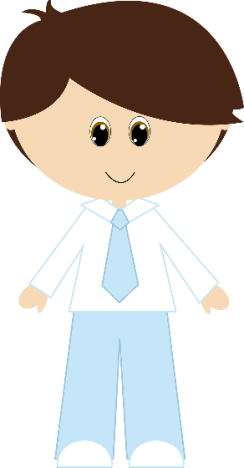 Gracias por acompañarme a Festejar mi Primera Comunión
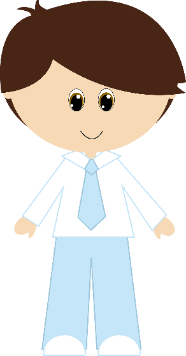 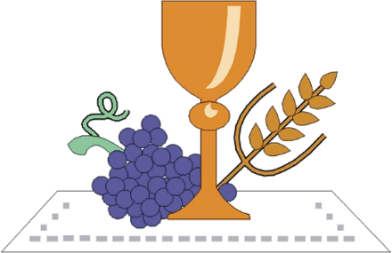 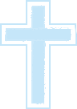 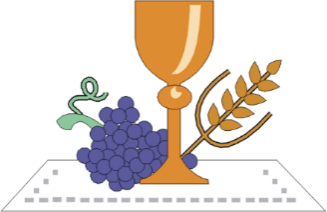 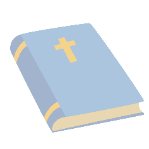 Tarjetita Para
Suvenires
Tarjetita Agradecimiento
Separador
Cartón para Bolsas de Dulces y golosinas
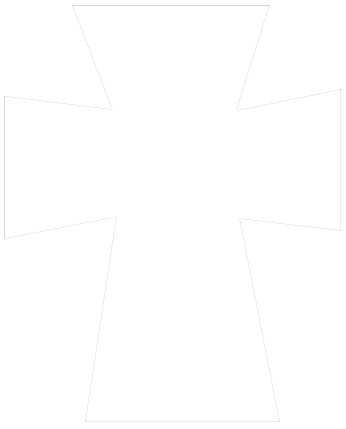 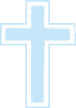 Renato
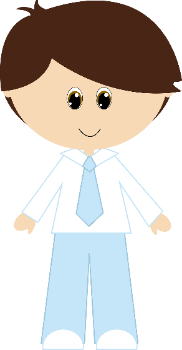 Renato
Renato
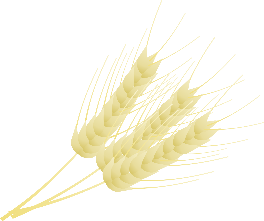 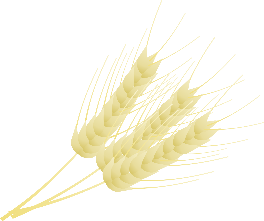 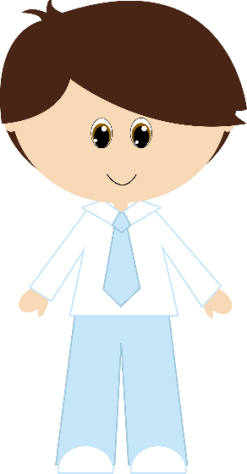 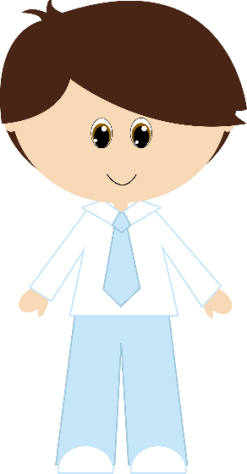 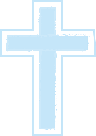 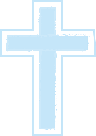 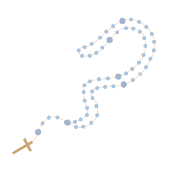 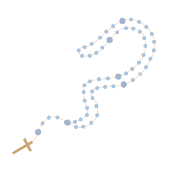 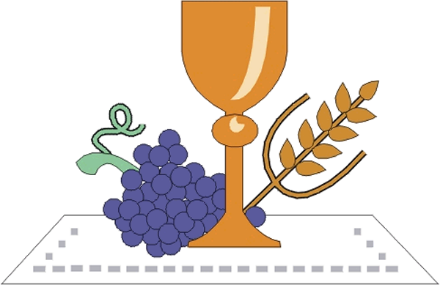 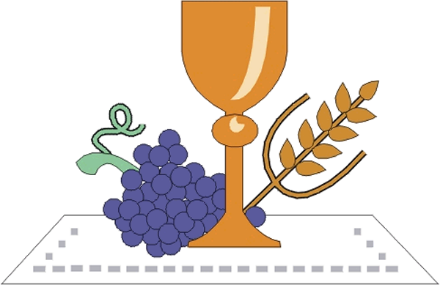 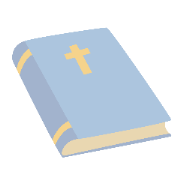 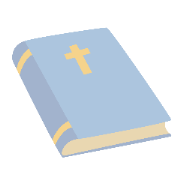 Recuerdo de Primera Comunión
gracias por compartir con migo
Recuerdo de Primera Comunión
gracias por compartir con migo
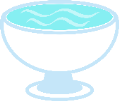 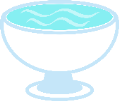 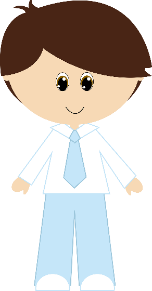 Renato
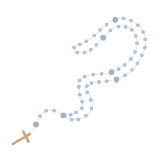 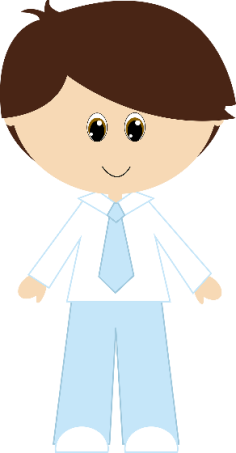 Renato
Renato
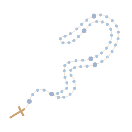 Recuerdo de Primera Comunión
gracias por acompañarme
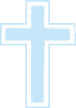 gracias por acompañarme
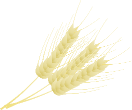 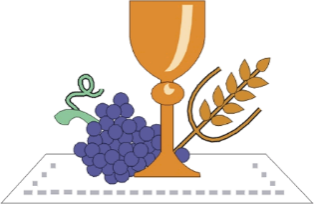 Recuerdo de Primera Comunión
gracias por acompañarme
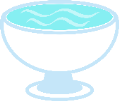 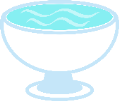 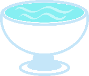 Tarjetita para cada Invitado
Etiqueta Monedita de Chocolate de 4.3 cm
Adorno para pegar en vasos y artículos
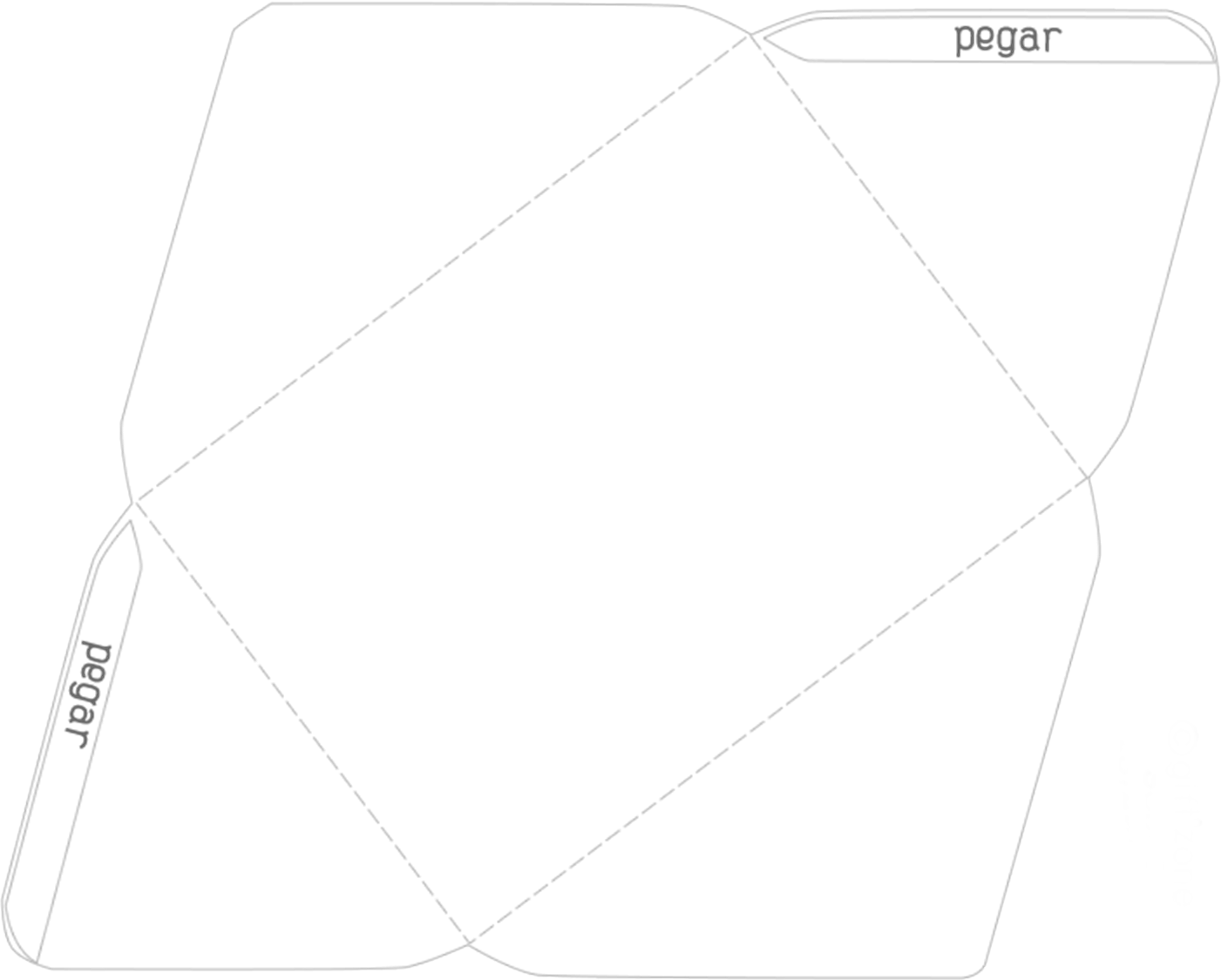 Sobre para 
Invitaciones
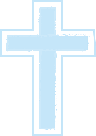 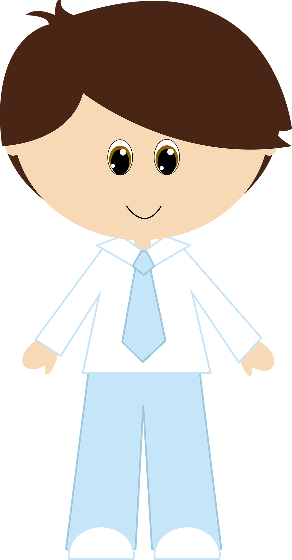 Renato
26 de Mayo
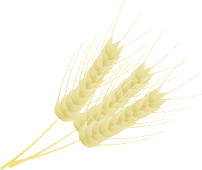 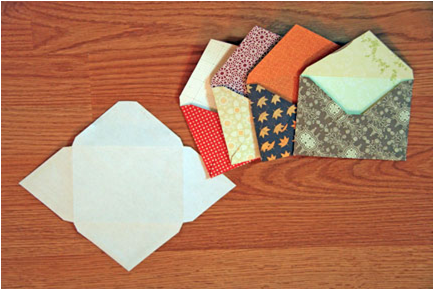 te espero para festejar mi Primera comunión
 junto a mis Papas  en la Iglesia María
 Auxiliadora  ( dirección xxxxxxxx xxx 
y luego a festejar en el 
salón xxxxxxxxxxxxxxxxxxxxx
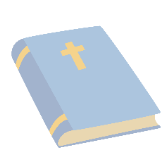 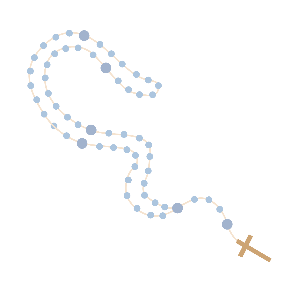 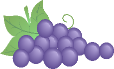 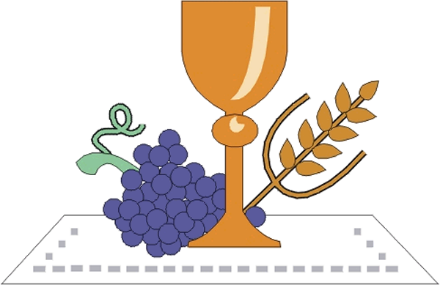 Para Modificar Solo selecciona el articulo
Click derecho y desagrupar
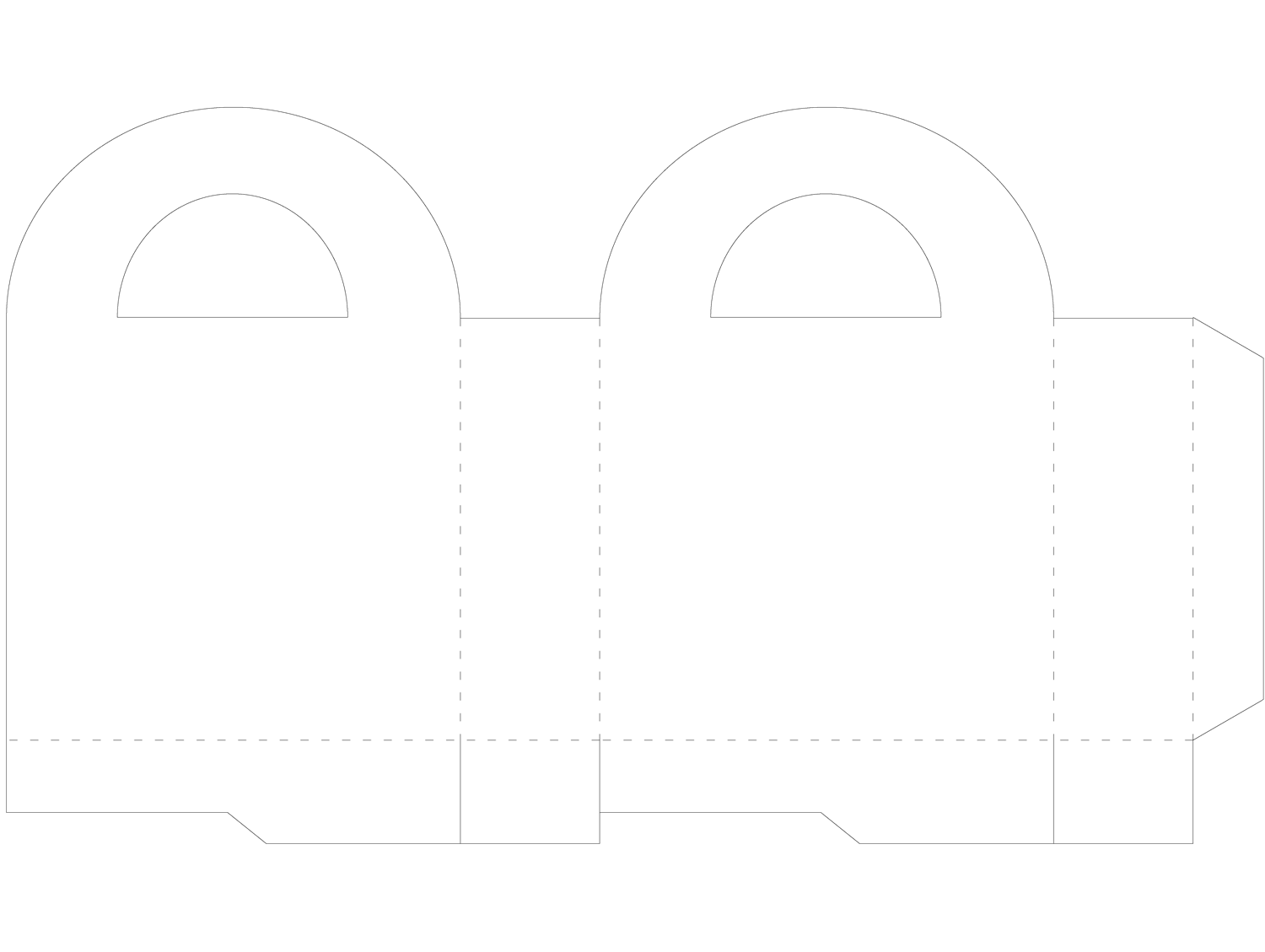 Bolsita Souvenir
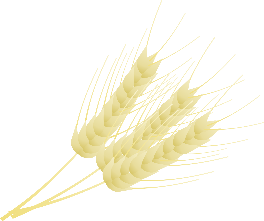 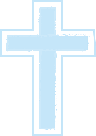 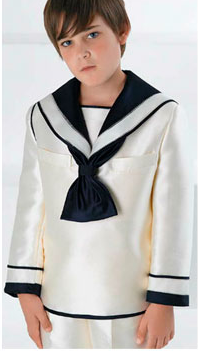 Mi Comunión
Renato
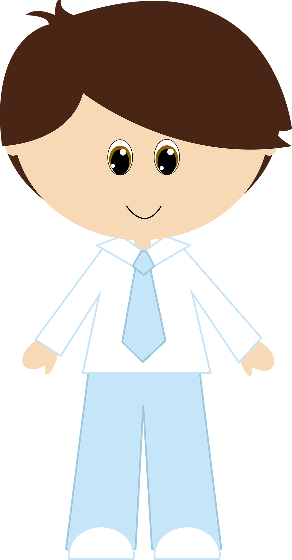 26 de Mayo
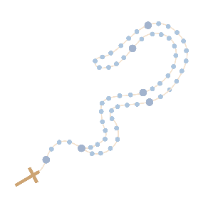 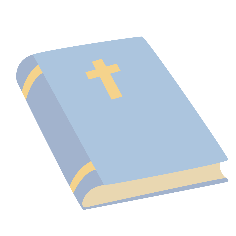 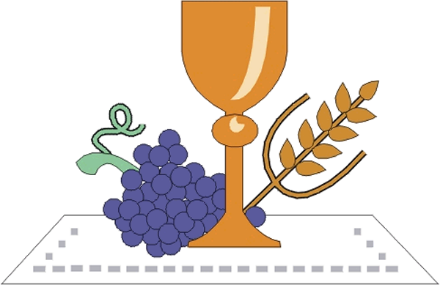 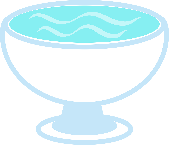 Para Modificar Solo selecciona el articulo
Click derecho y desagrupar
Para Cambiar la Foto solo INSERTAR la Foto de la Niña y en FORMATO, estilos de Imagen, podrán colocar el Borde deseado
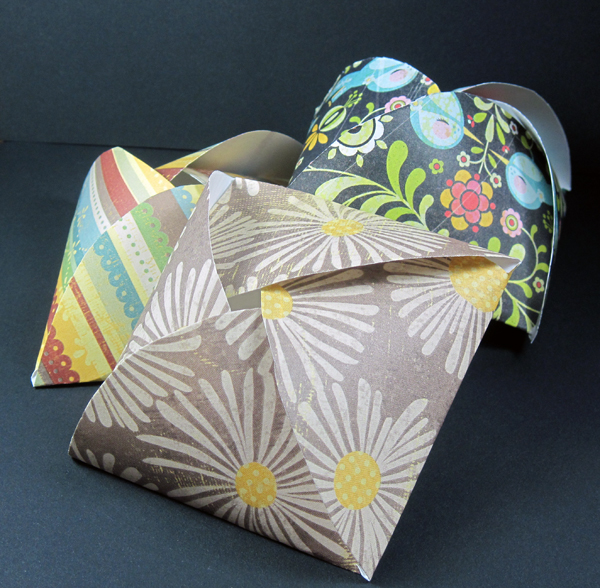 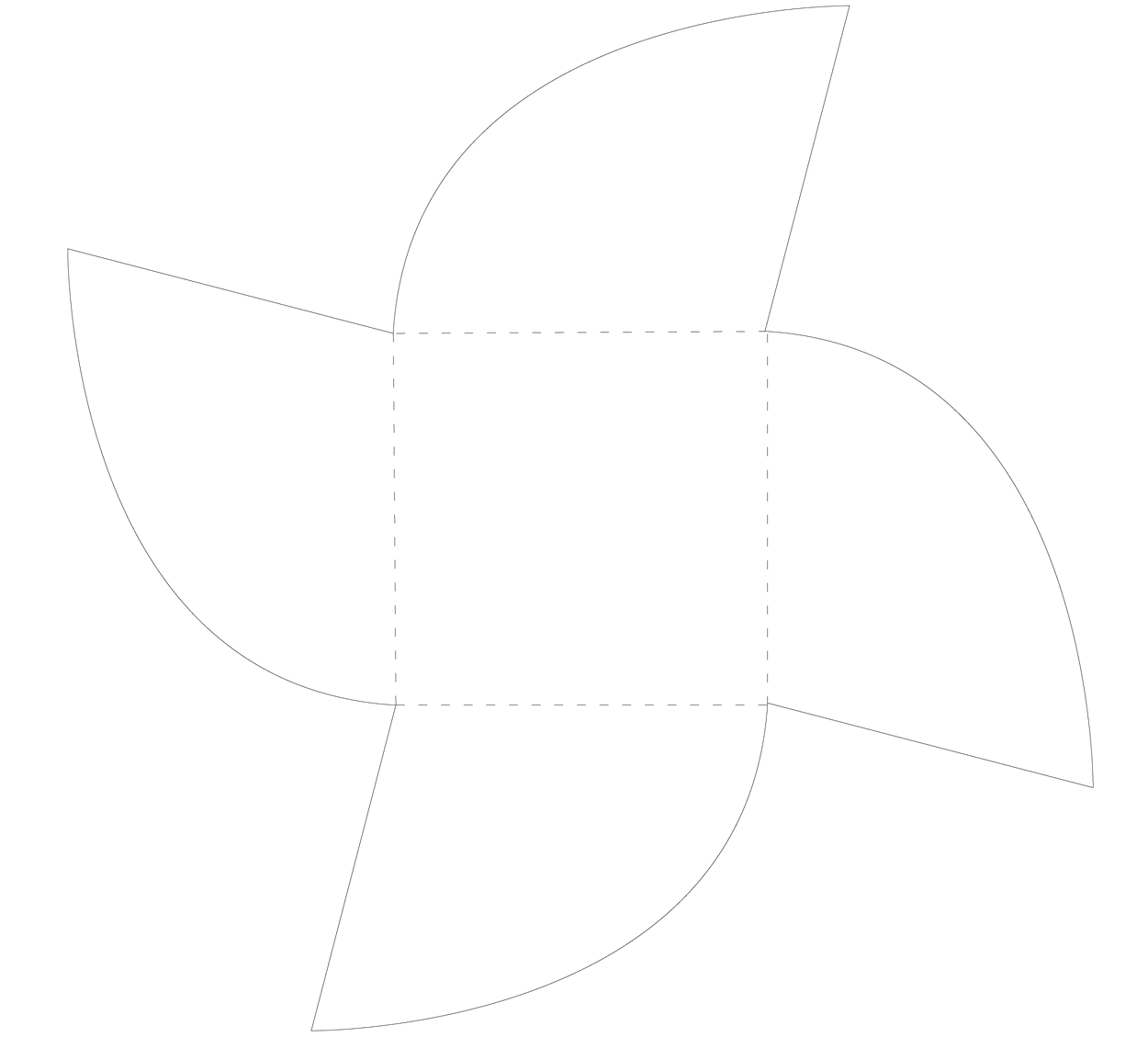 Caja Boomerang
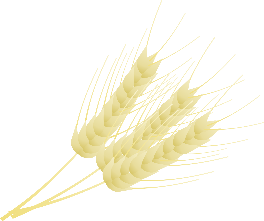 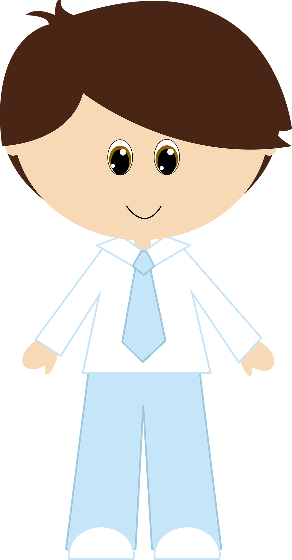 Renato
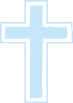 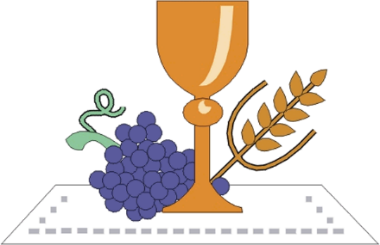 Para Modificar Solo selecciona el articulo
Click derecho y desagrupar
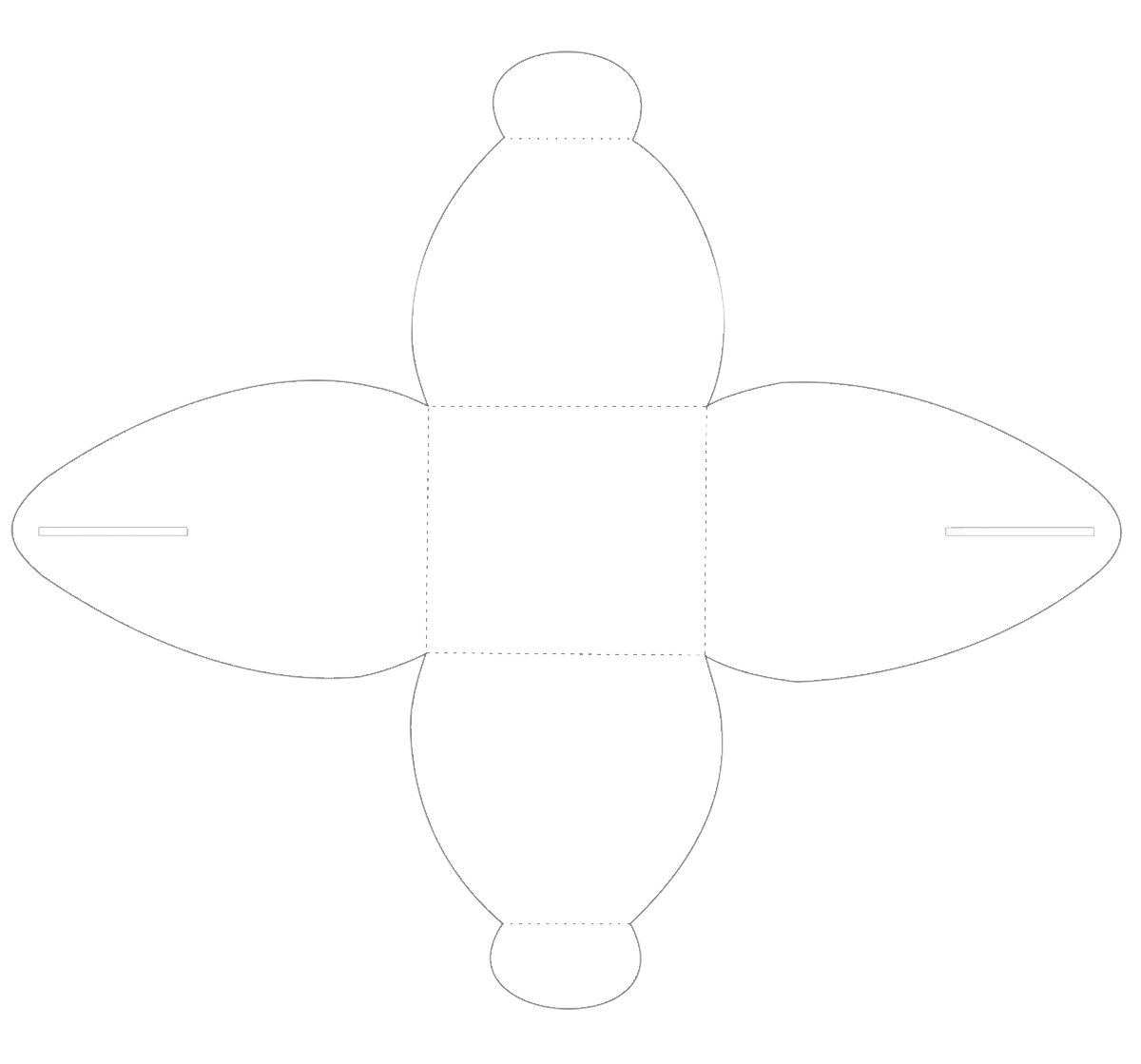 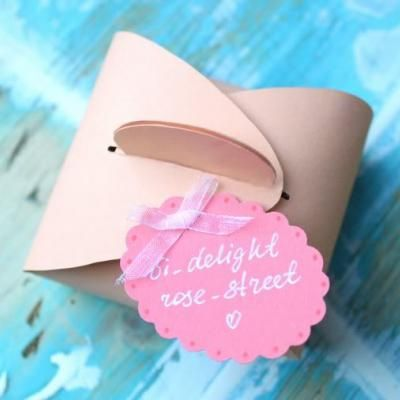 Cajita Bonbonsito
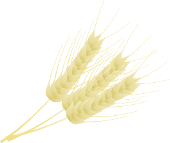 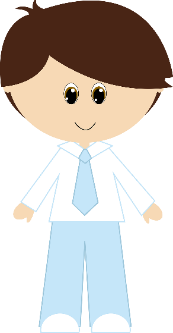 Renato
gracias por acompañarme
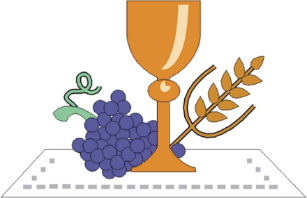 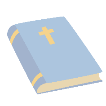 Para Modificar Solo selecciona el articulo
Click derecho y desagrupar
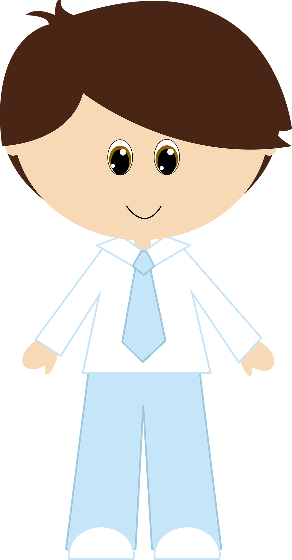 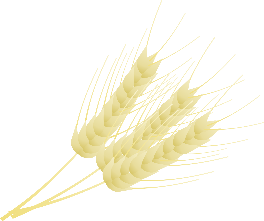 Renato
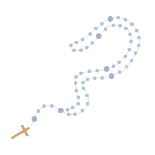 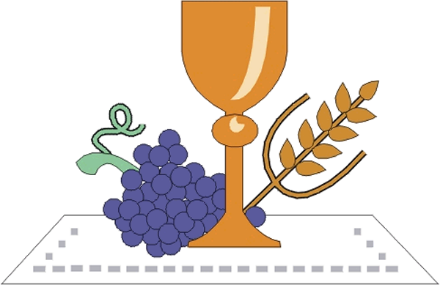 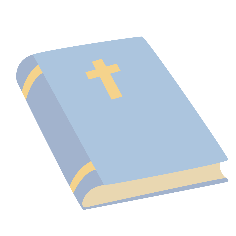 Recuerdo de Primera Comunión
gracias por compartir conmigo
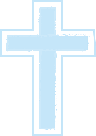 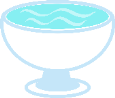 Etiqueta Gaseosa
Para Modificar Solo selecciona el articulo
Click derecho y desagrupar
Plantilla Para Wrappers
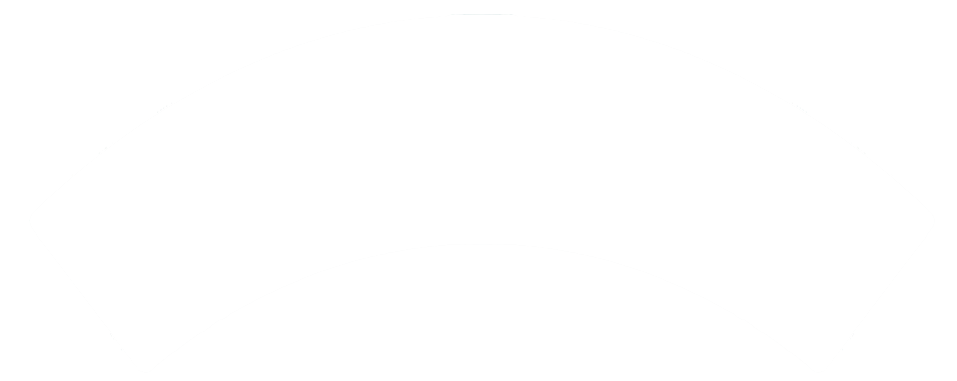 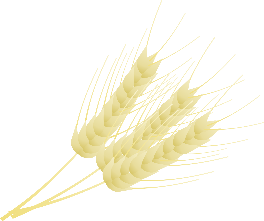 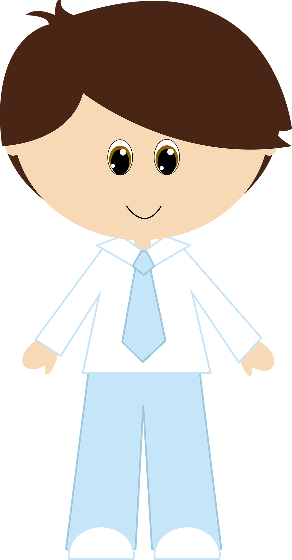 Renato
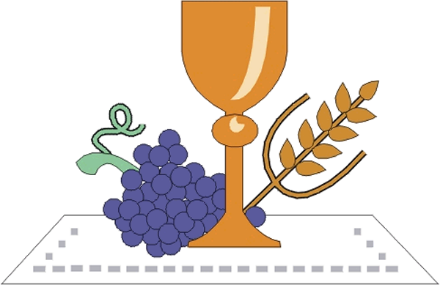 Gracias por acompañarme a Festejar mi Primera Comunión
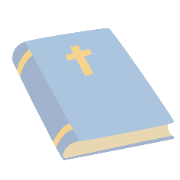 Plantilla Para Wrappers Modelo 2
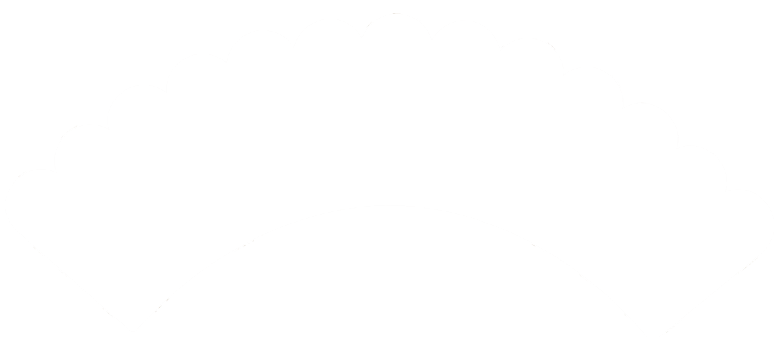 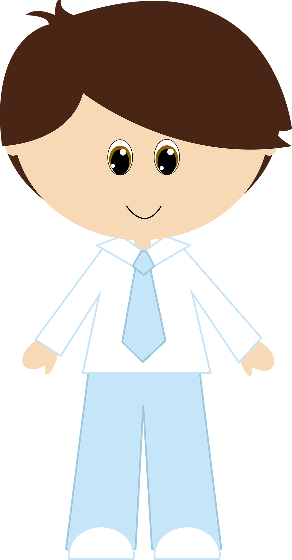 Renato
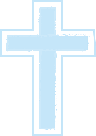 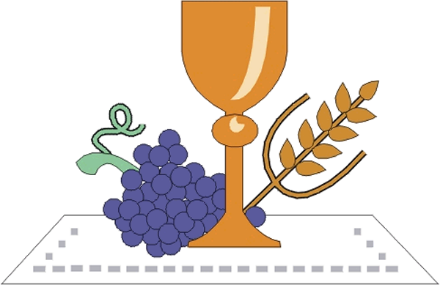 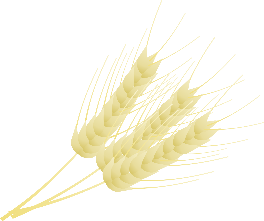 gracias por acompañarme
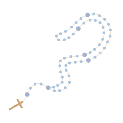 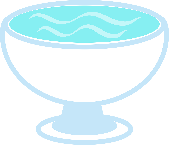 Para Modificar Solo selecciona el articulo
Click derecho y desagrupar
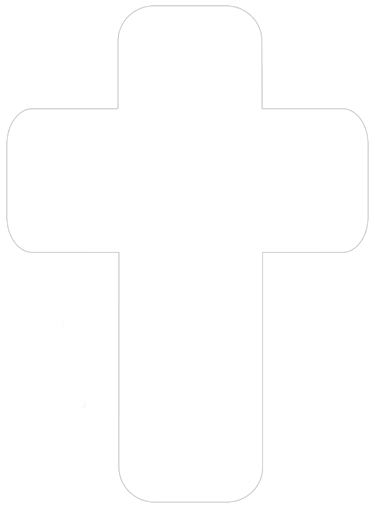 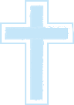 Renato
Plantillas Para toppers-Ponlo en  un Palillo y decora tu Cupcakes
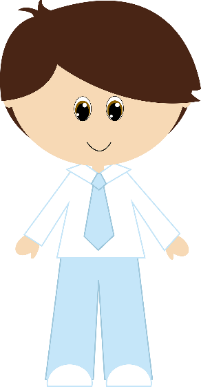 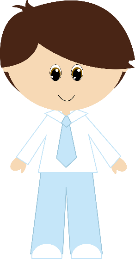 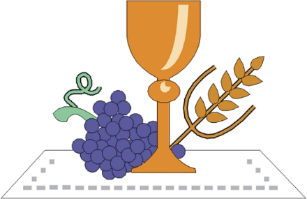 Renato
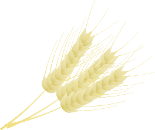 gracias por acompañarme
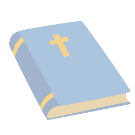 Renato
servilleteros
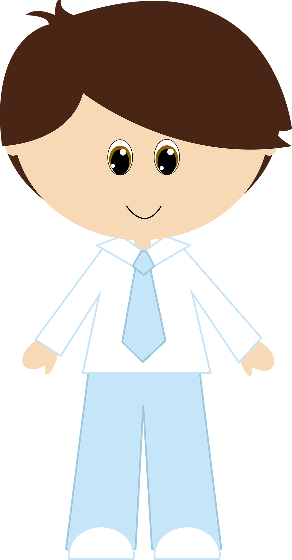 Renato
Renato
Renato
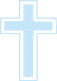 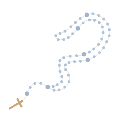 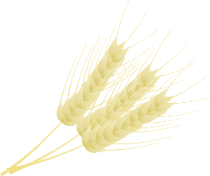 gracias por acompañarme
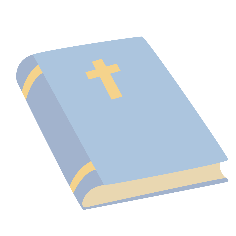 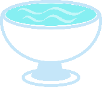 Para Modificar Solo selecciona el articulo
Click derecho y desagrupar
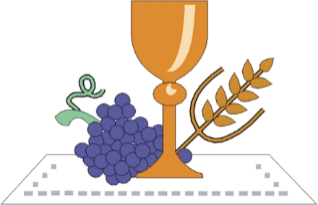 Renato
Renato
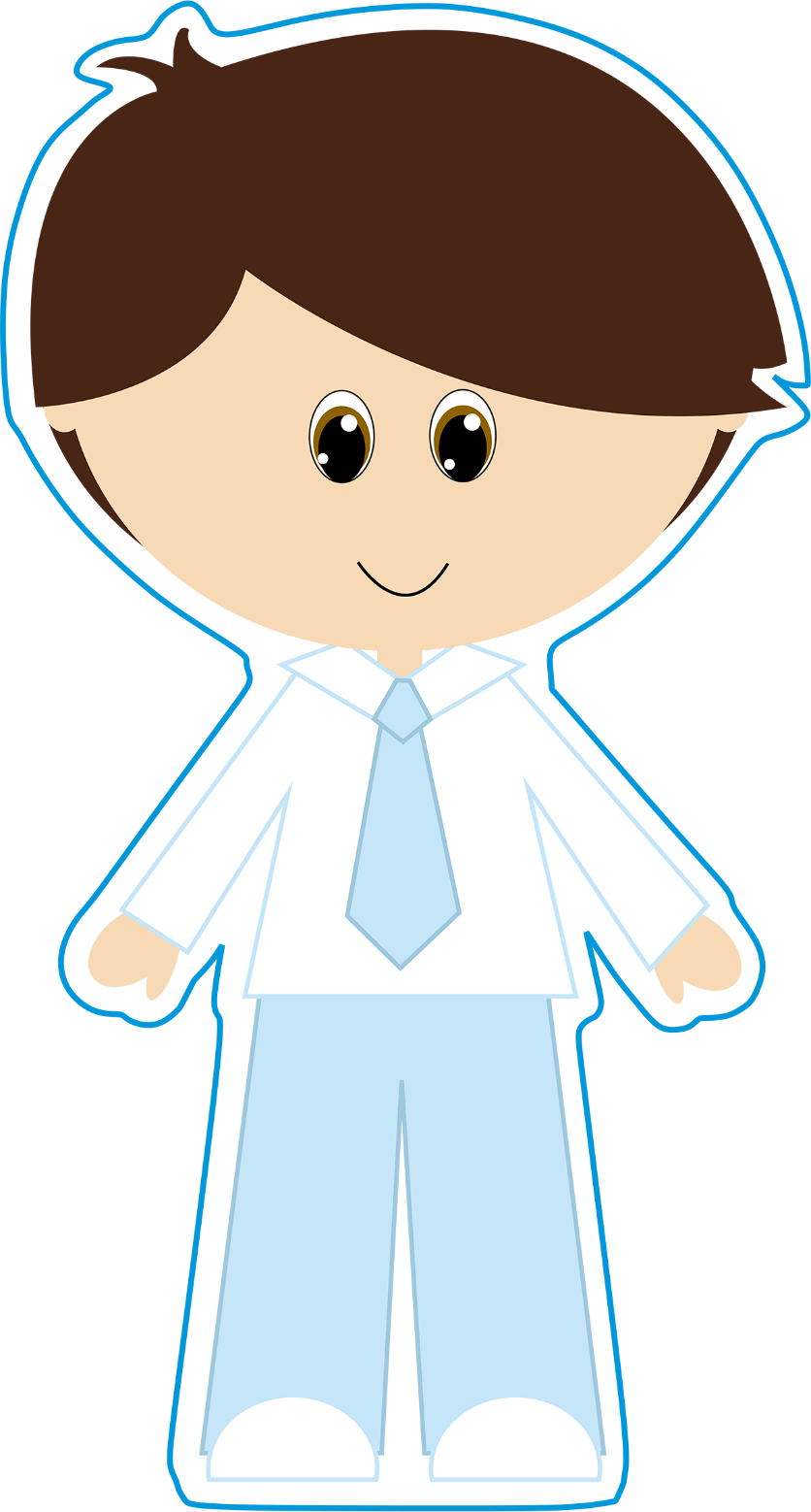 Adorno para Tortas – y Adornos para Cupcakes
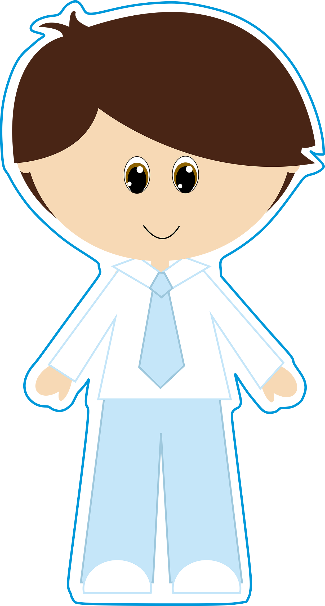 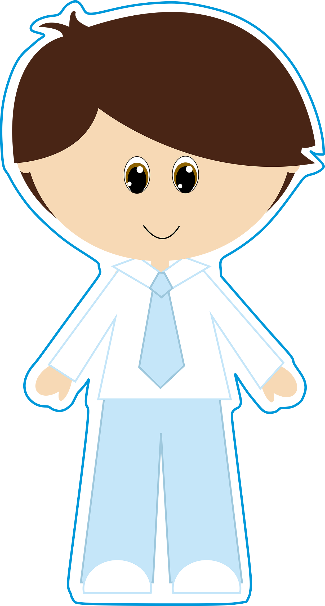 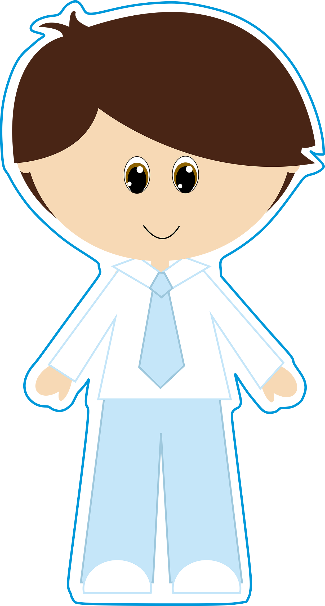 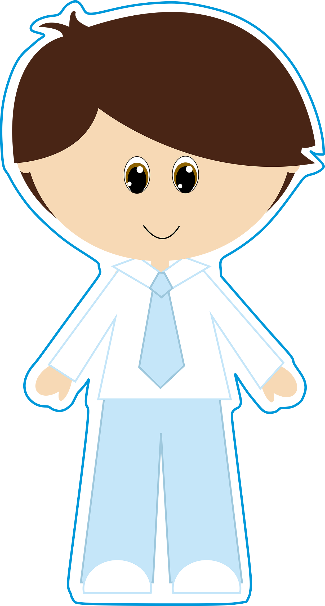 Ejemplos
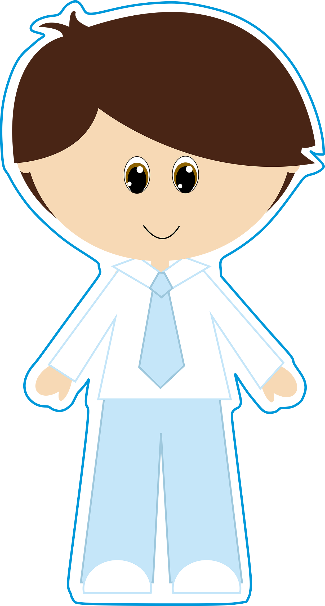 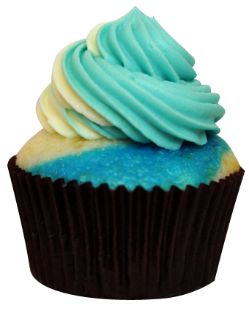 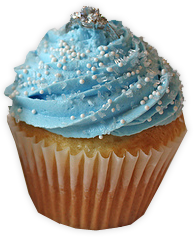 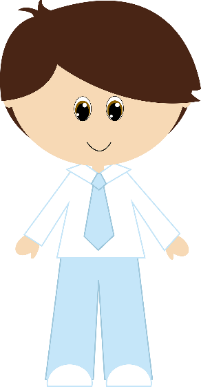